科研の成果―東大寺文書関連データベースをさらに活用するために
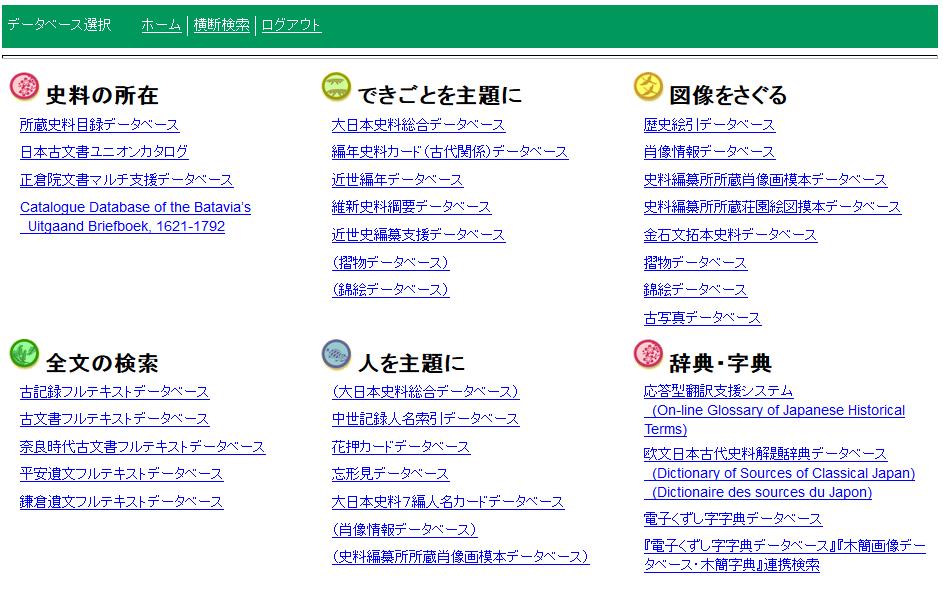 遠藤基郎（東京大学史料編纂所）
ユニオンカタログ詳細結果
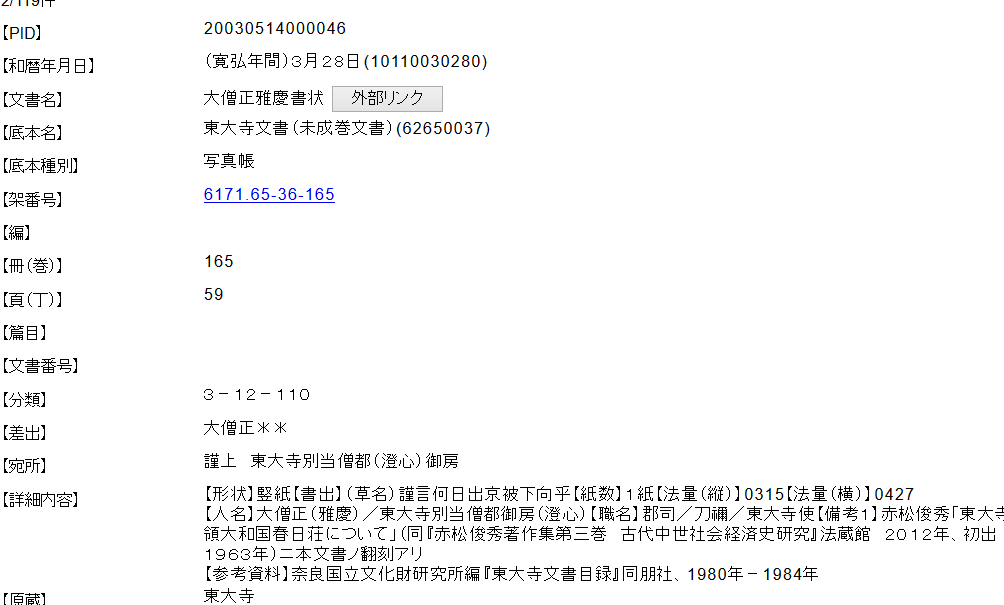 同一文書の「名寄せ」
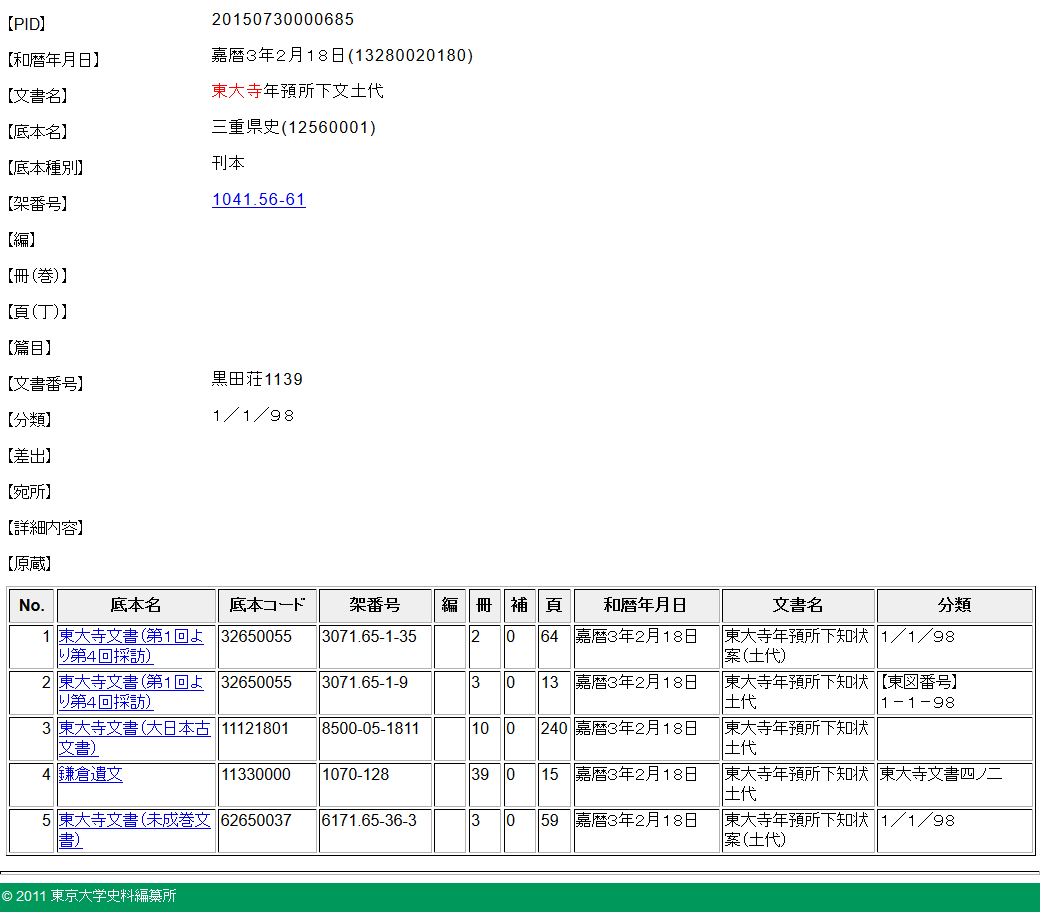 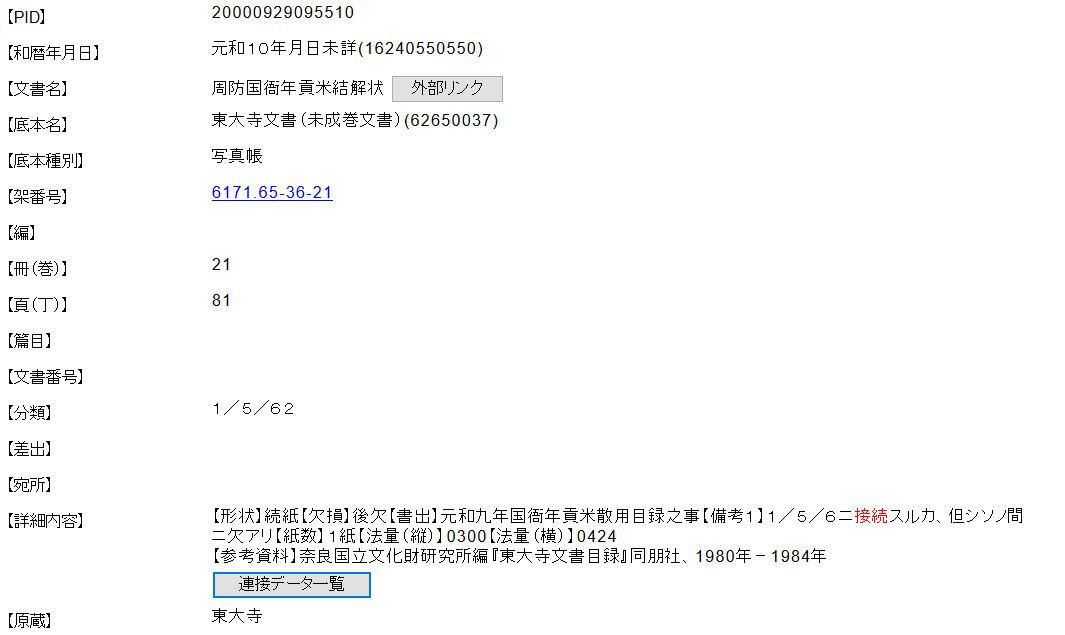 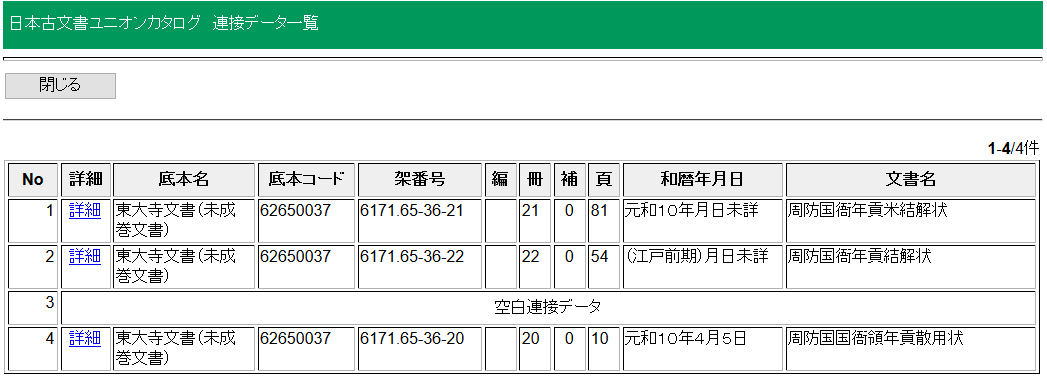 分離文書の復元情報
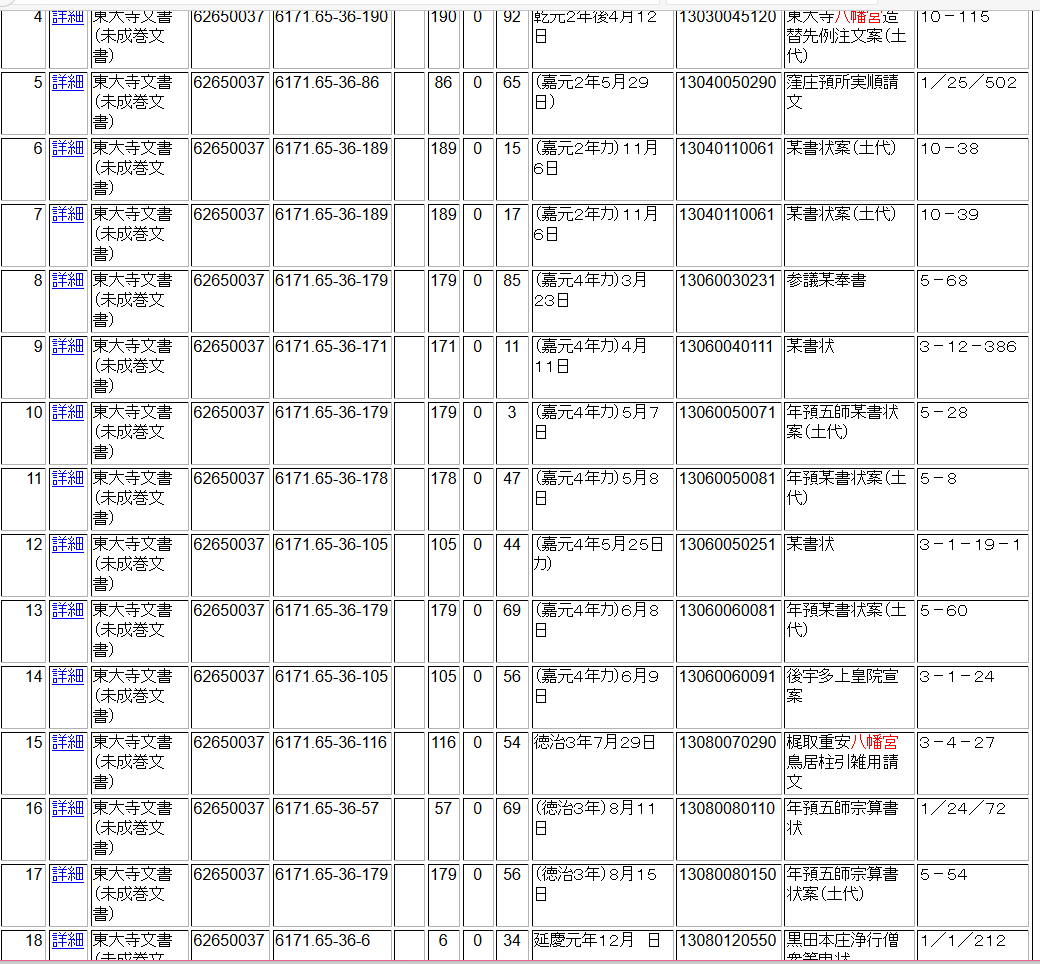 無年号文書の年号比定
図書閲覧室端末で記録部を閲覧
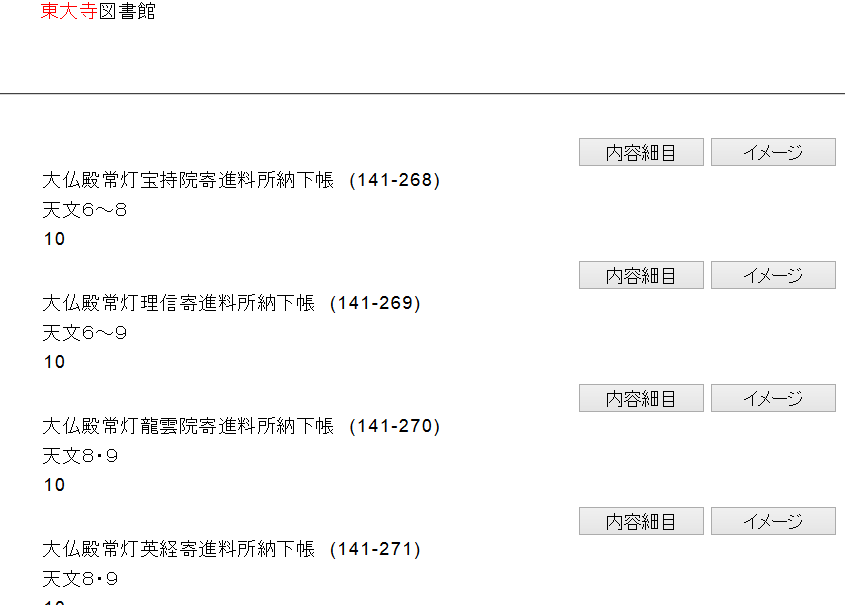 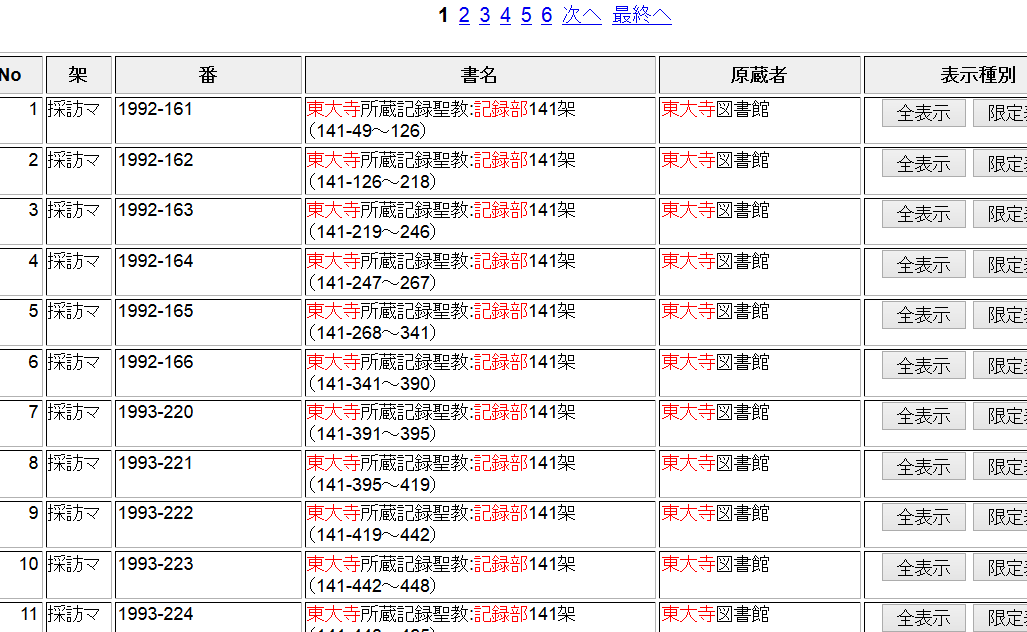 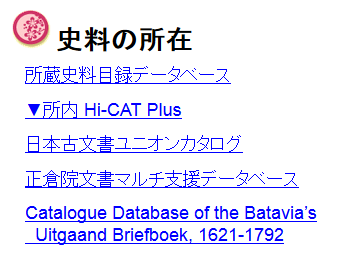 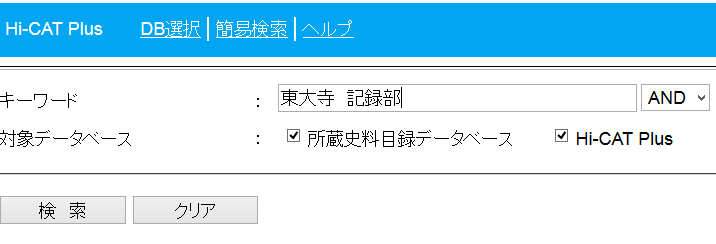 原蔵項目で絞り込み。OR検索の活用
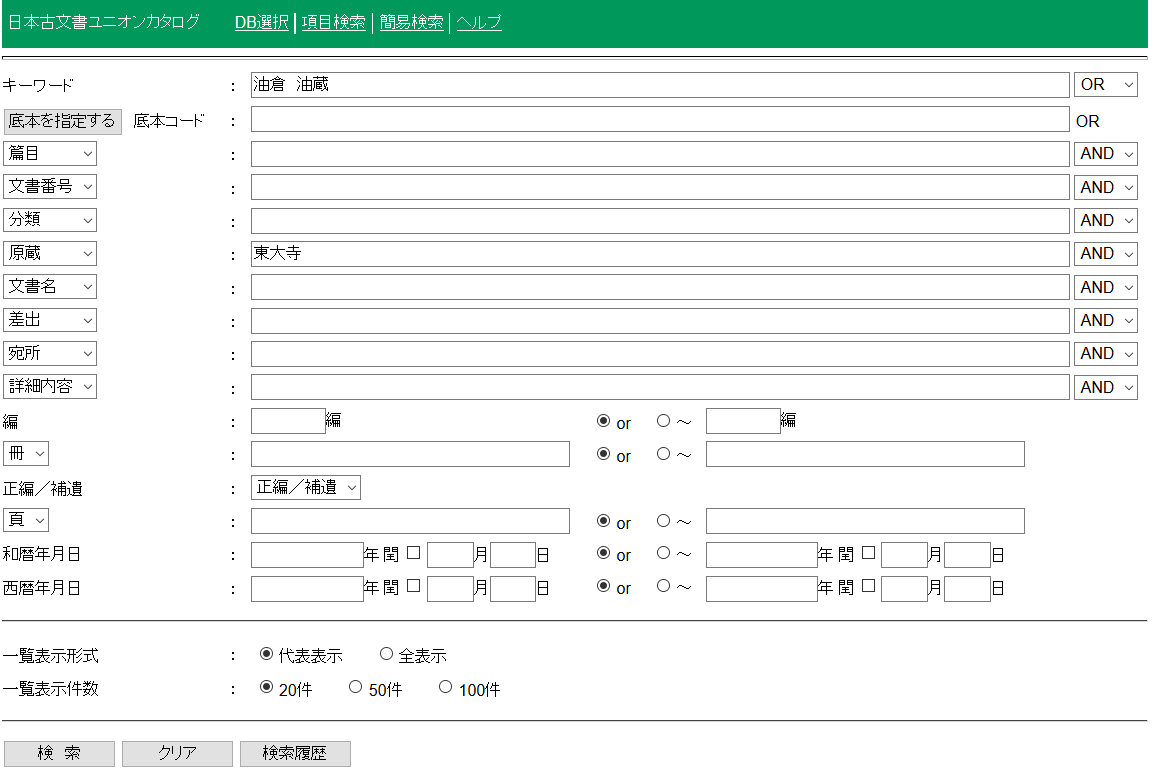 分類項目のこつ（付未成巻文書の底本コード）
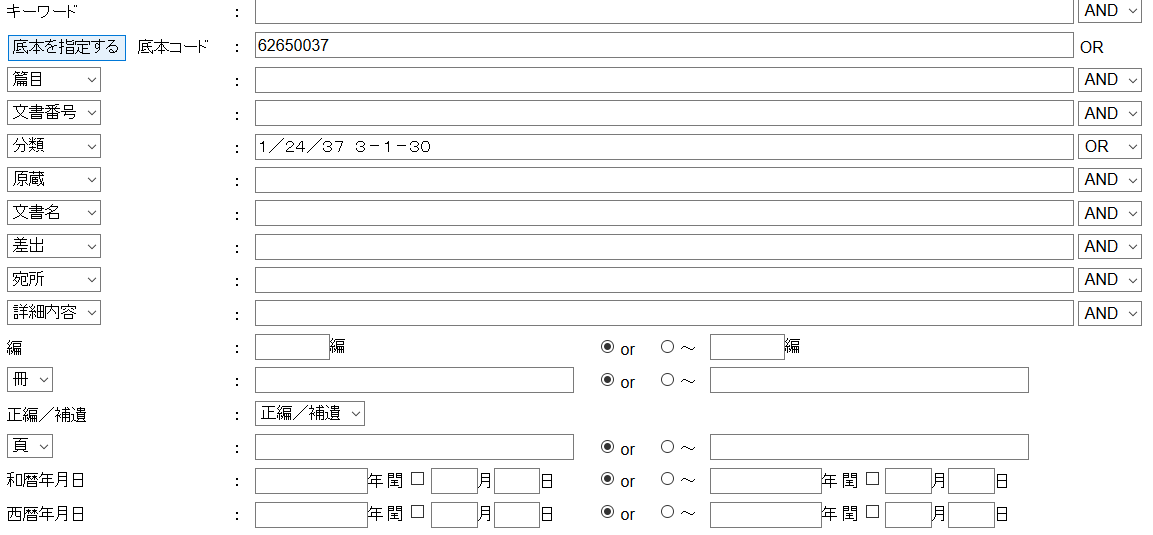 三重県史と統合の場合
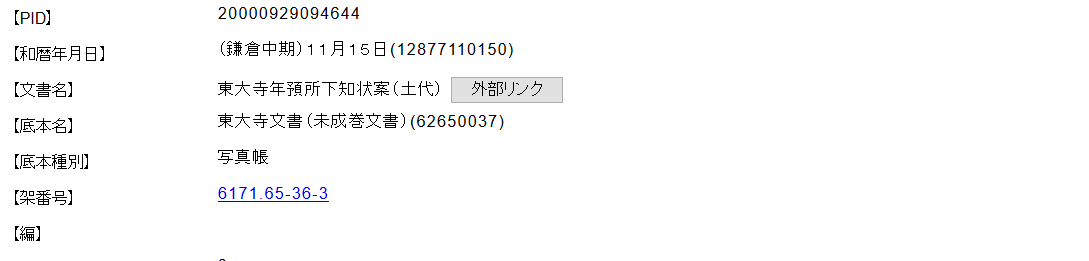 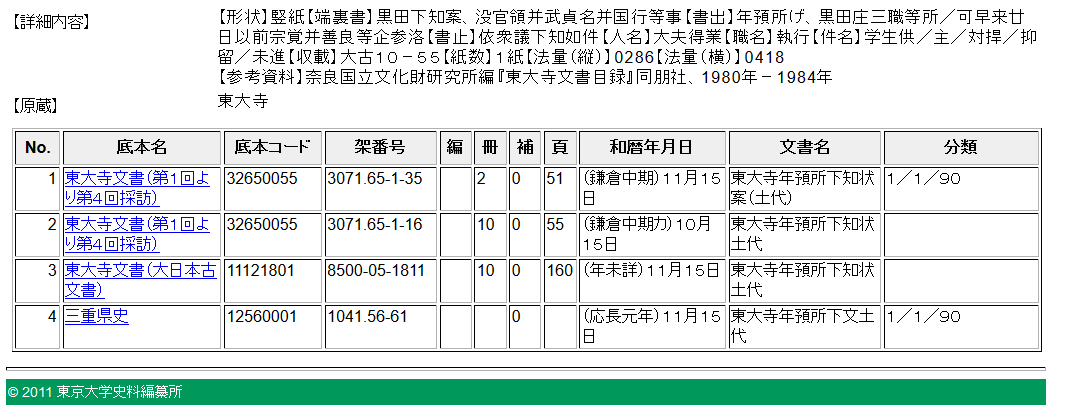 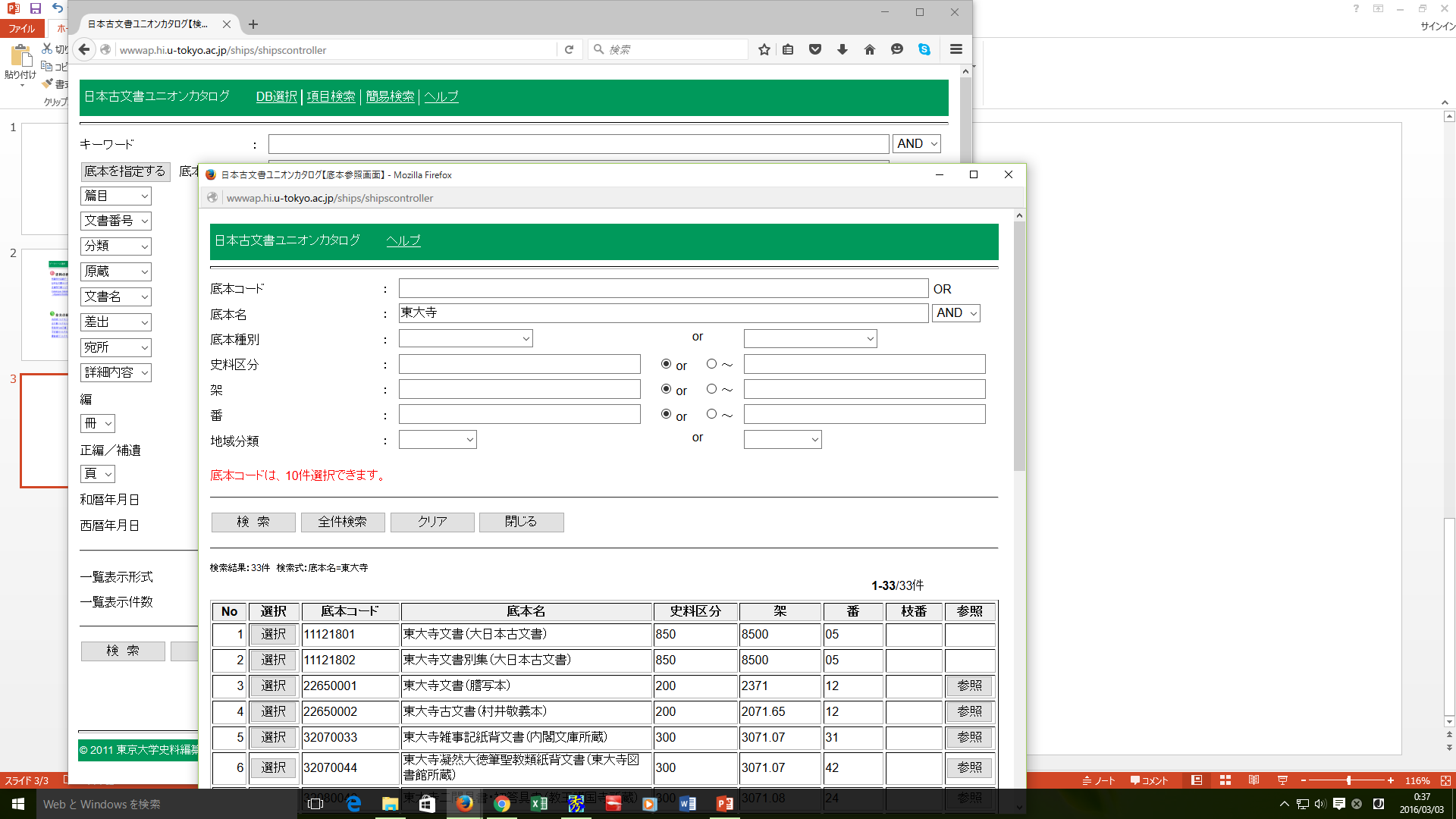 底本コードを探す